Кислоты.
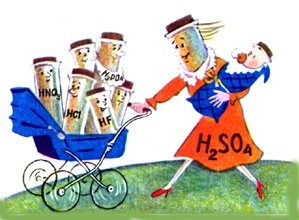 Классификация и  свойства.
Назовите известные вам кислоты?
HNO3
H2SO3
H3PO4
HBr
H2CO3
H2SO4
H2SiO3
HF
H2S
HNO2
Классификация кислот
Наличие кислорода
Основность
Растворимость в воде
Летучесть
Степень ЭД
Стабильность
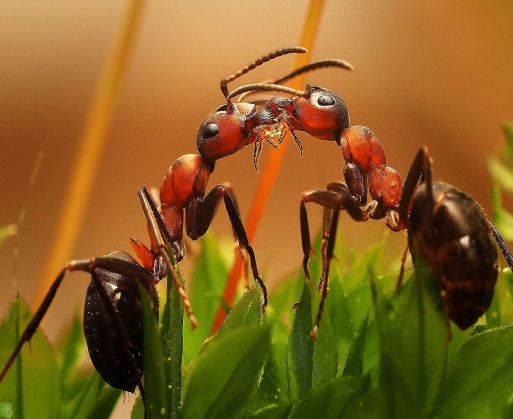 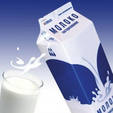 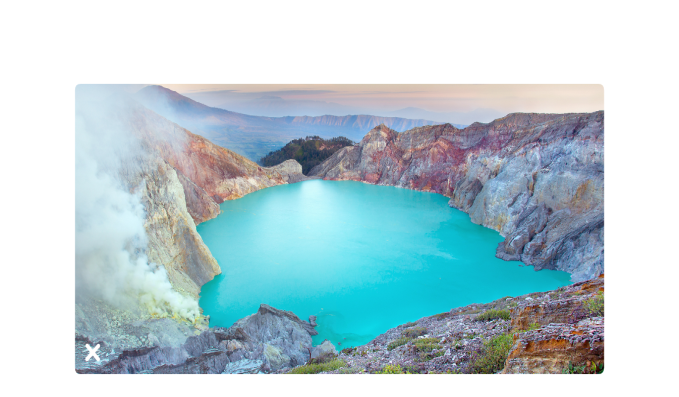 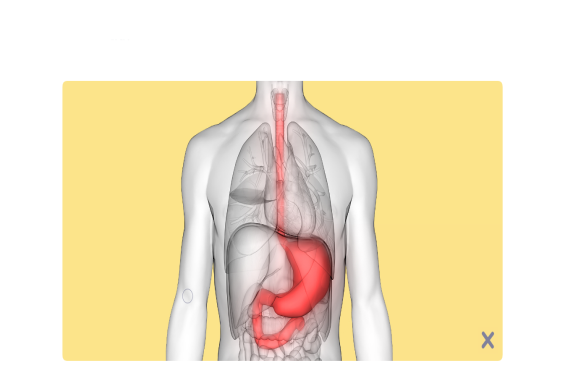 Н2СО3
H2SO4
HCI
H2SiO3
Техника безопасности
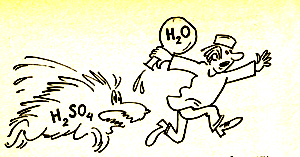 Относительно смешивания серной кислоты с водой с давних пор существует строгое правило: «Сначала вода, потом кислота, иначе произойдет беда».
Цвет индикатора
Химические свойства
Химический диктант
100 100 10 10
ДОМАШНЕЕ ЗАДАНИЕ
§29
Домашний эксперимент. 
1. Налейте в стакан немного воды и добавьте  половину чайной ложки питьевой соды. К образовавшемуся раствору прилейте столовую уксуса. Вместо уксуса можно использовать для опыта лимонную кислоту, предварительно растворив ее в воде. Опишите свои наблюдения.
2. Возьмите немного яичной скорлупы и поместите в чашку, разбейте сюда же столового уксуса или раствора лимонной кислоты. Опишите свои наблюдения